Observational and Theoretical Reviewof the Multiphase ISM
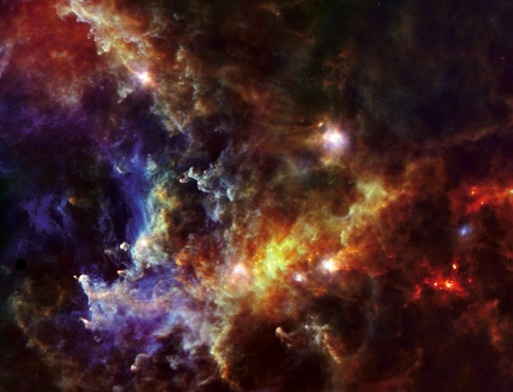 So, it works in Practice…but does it work in Theory?
So, it works in Theory….so What?
1)Galactic Diffuse Phases

2)Dark CO Gas

3)Decomposition of Phases 

4)Miscellaneous Phases
Motte et al. 2010
Rosette
PDR:  Gas phase in which FUV radiation
plays a role in the heating and/or chemistry
WNM
Warm  H 
T = 8000 K
n = 0.3 cm-3
FUV:  6 eV – 13.6 eV
G0 = 1   Interstellar field
G0: Habing  c:Draine  ~1.7 G0
U: Mathis ~ 1.1G0 
G0 = 105   Orion trapezium
r~ 100s pc
C+/HI
r ~ 10s pc
CNM
OB star
Cold  H
T = 80 K
n = 30 cm-3
H+
H+
FUV
Cold   H2
T = 10 K
__
H+
ne = 30-100 cm-3
Av = 8
r ~ few pc
C+/H2  “Dark”  CO
Classic PDR
T = 106 K   HIM
WNM
Warm  H 
T = 8000 K
n = 0.3 cm-3
Warm H+
 T = 8000 K
 ne = 5 cm-3
WIM
EUV
C+/HI
CNM
OB star
Cold  H
T = 80 K
n = 30 cm-3
H+
H+
FUV
Cold   H2
T = 10 K
__
H+
ne = 30-100 cm-3
Av = 8
C+/H2  “Dark”  CO
Classic PDR
Short lived/Transient regions
 (shocks, shears, turbulence)
Diffuse Gas Heating/Cooling
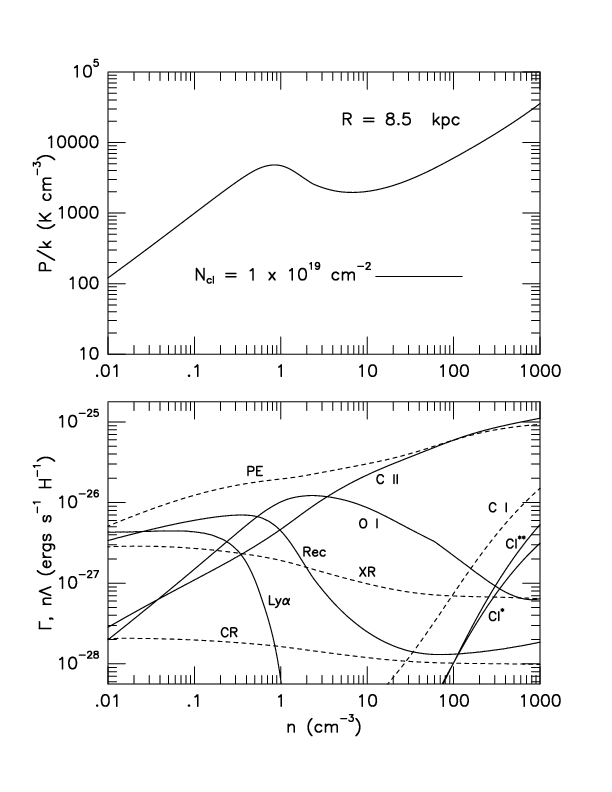 Ionization: FUV, X-ray, C.R.
Heating: P.E., C.R.,  X-ray/EUV
Cooling: [CII], [OI], Lya,
               e- recombination
WNM                stable
= nT
CNM

stable
unstable
nG = n2L

      T
T = 7860  n = 0.35 cm-3    WNM

T = 85      n = 33  cm-3       CNM
Wolfire et al.  (2003)
Diffuse Gas Heating/Cooling
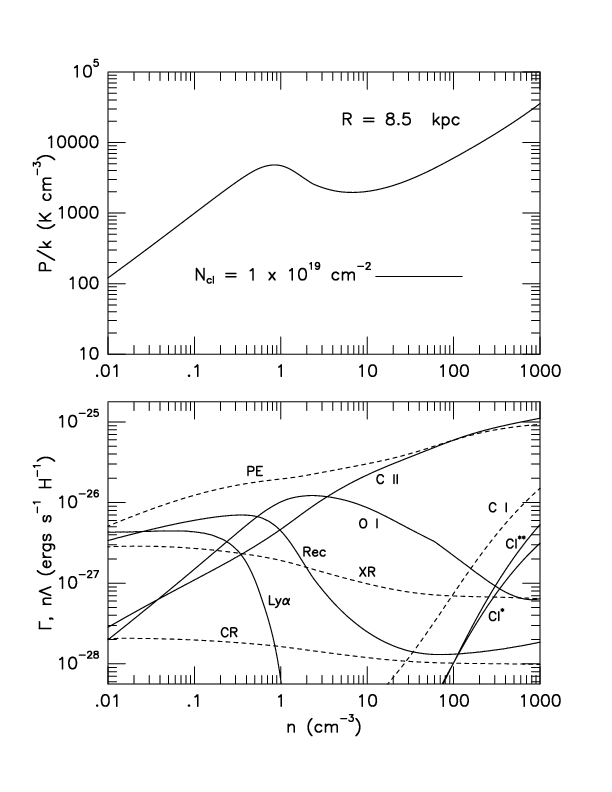 = nT
Pmax
C II Cooling/H (CNM)  > 
    10 CII Cooling/H (WNM)
Pmin
** Note **
CNM in Thermal Balance:
[CII] measures the total 
energy dumped into the  gas.
Grain photoelectric
158 mm
63 mm
Heating Rate = const
n 
Z
T 
[CII] = const
Wolfire et al.  (2003)
Diffuse Gas Heating/Cooling
C.R. ionization
Indriolo et al. 2012
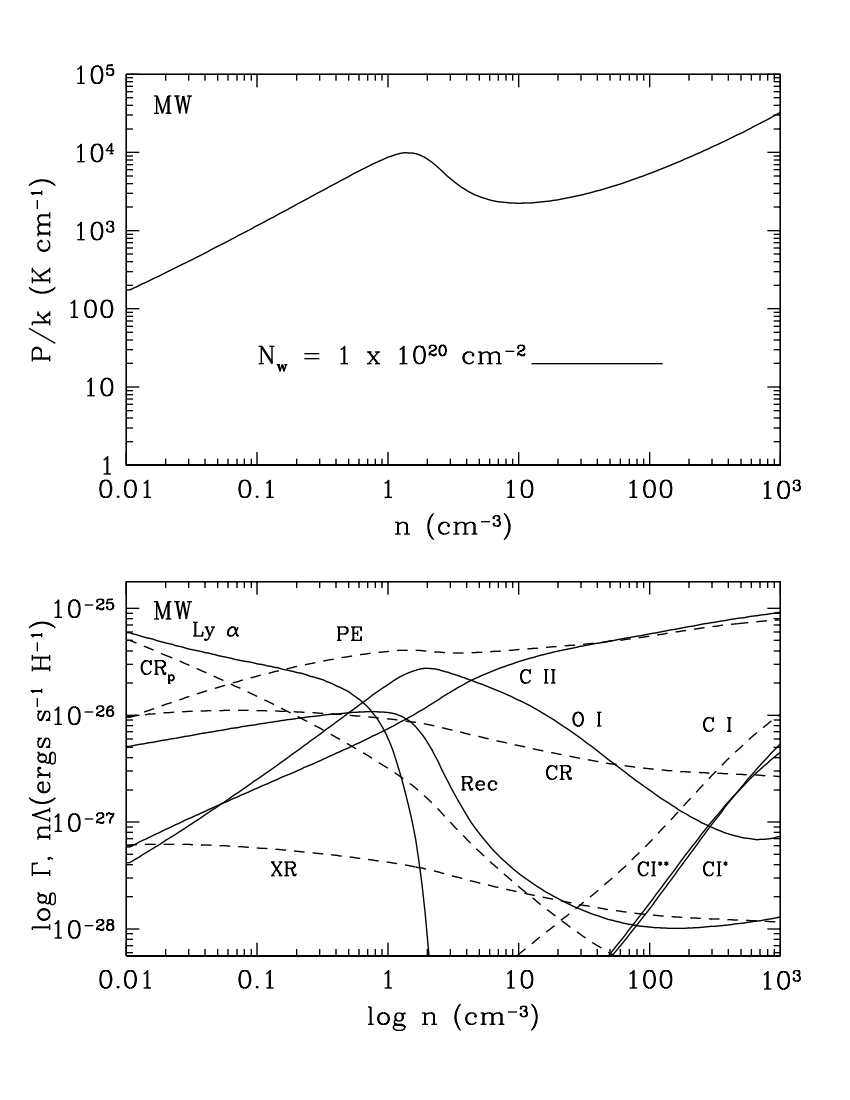 Thermal Pressure
Jenkins et al. 2011
= nT
Pmax
Pmin
C II Cooling/H (CNM)  > 
    10 CII Cooling/H (WNM)
** Note **
CNM in Thermal Balance:
[CII] measures the total 
energy dumped into the  gas.
Grain photoelectric
158 mm
63 mm
Heating Rate = const
n 
Z
T 
[CII] = const
Wolfire et al.  (2013)
[Speaker Notes: But this is a TE, steady state picture. Is it at all relevant in light of the dynamic
and turbulent nature of the ISM?]
WNM temperature distribution
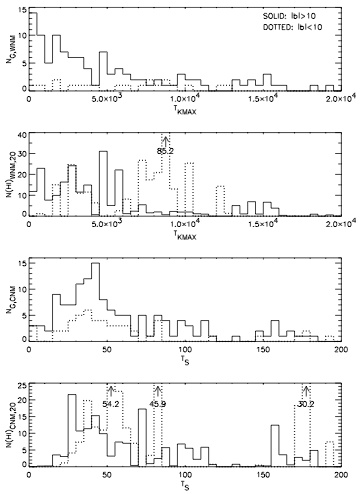 50% of gas mass in unstable Ts ???

Locally: 60% WNM,  40%  CNM
(also Pineda et al. 2013)

In plane 25% of WNM in unstable Ts
         or 15% of total mass.

Out of plane dominated 
        by dynamical processes.
In plane uncertainties large, and 
        statistics poor:  8 in 79 out
Heiles & Troland 2003, ApJ, 586, 1067
Begum et al. 2010
[Speaker Notes: Lets look to see if there is thermally unstable gas in the WNM. If there is a lot of unstable gas
Then this picture doesn’t really apply.]
Multiphase Galactic Disks
Thermal Pressure in CNM
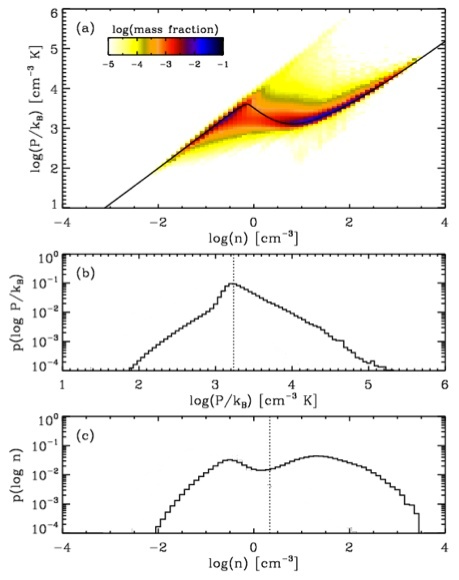 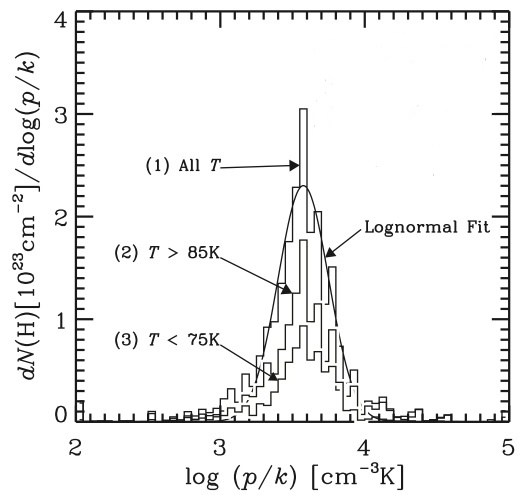 3800
Pmax
Pmin
Jenkins & Tripp 2011
Kim, Kim, & Ostriker 2011
Regulation of Thermal Pressure
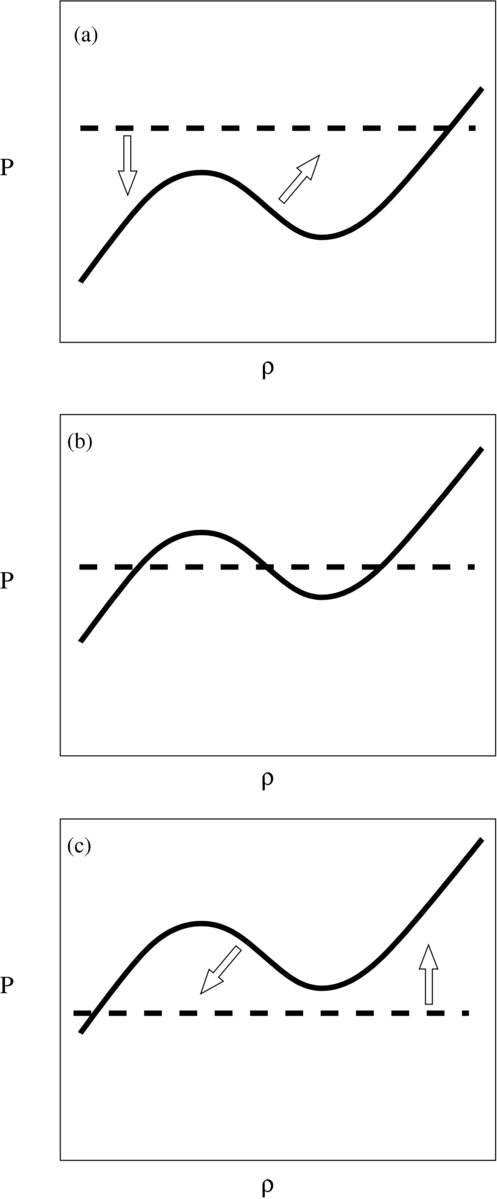 Midplane
Too Warm
Just Right
Pressure
Density
Too Cold
Ostriker, McKee, & Leroy 2010
[Speaker Notes: What is the  mechanism that regulates the  thermal pressure to keep it within the 2phase regime.]
Molecular Hydrogen
Dark Molecular Gas
C+/H2  but no CO
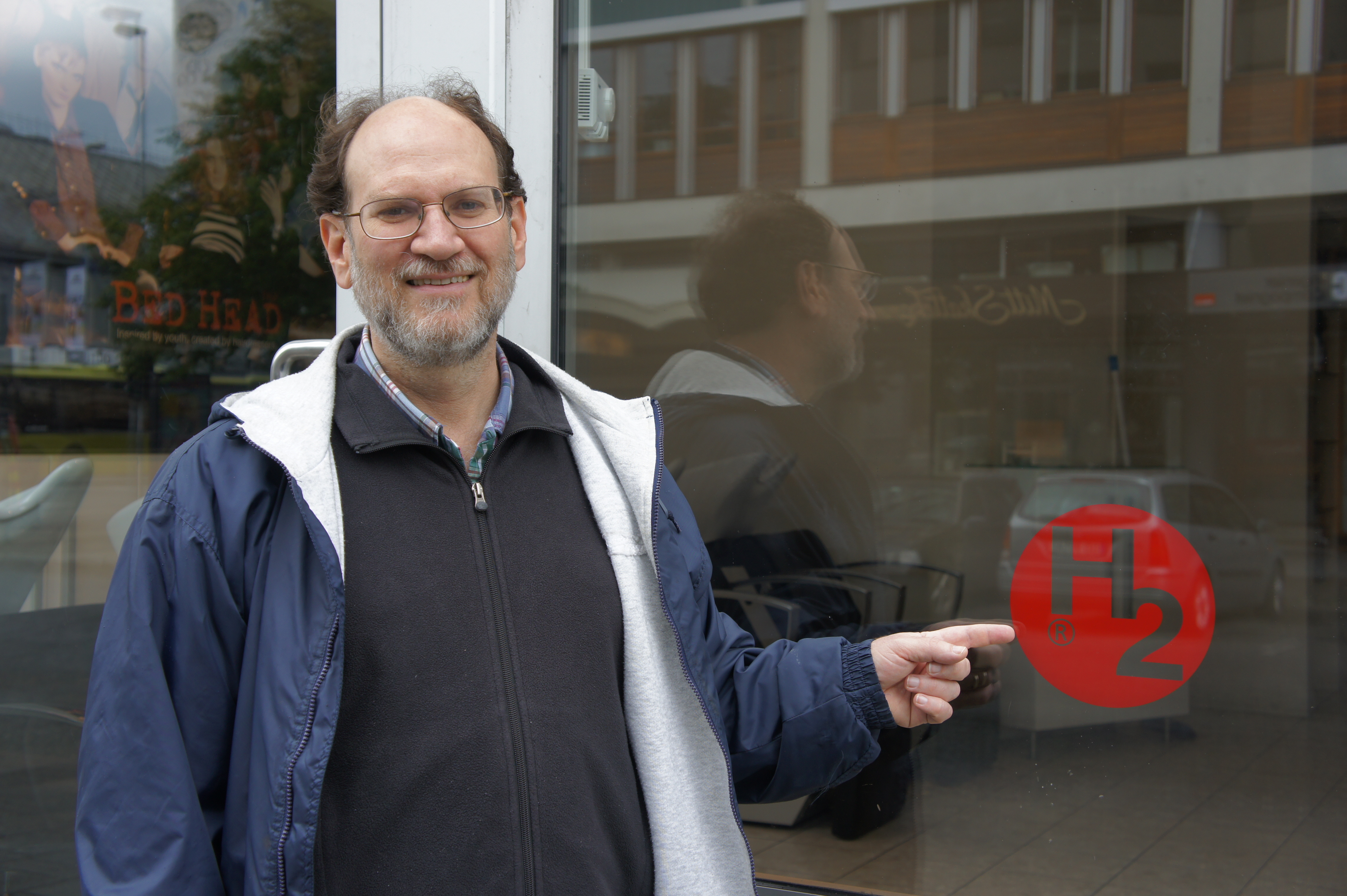 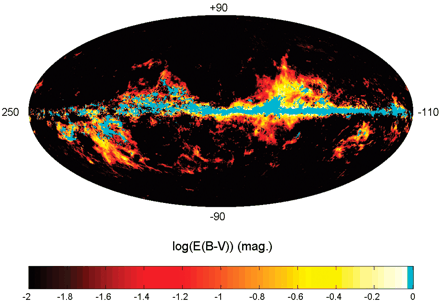 Ntot  -  NHI   - NCO = NDark Gas
IRAS 100 mm          30%  DG
Planck IR                50%  DG
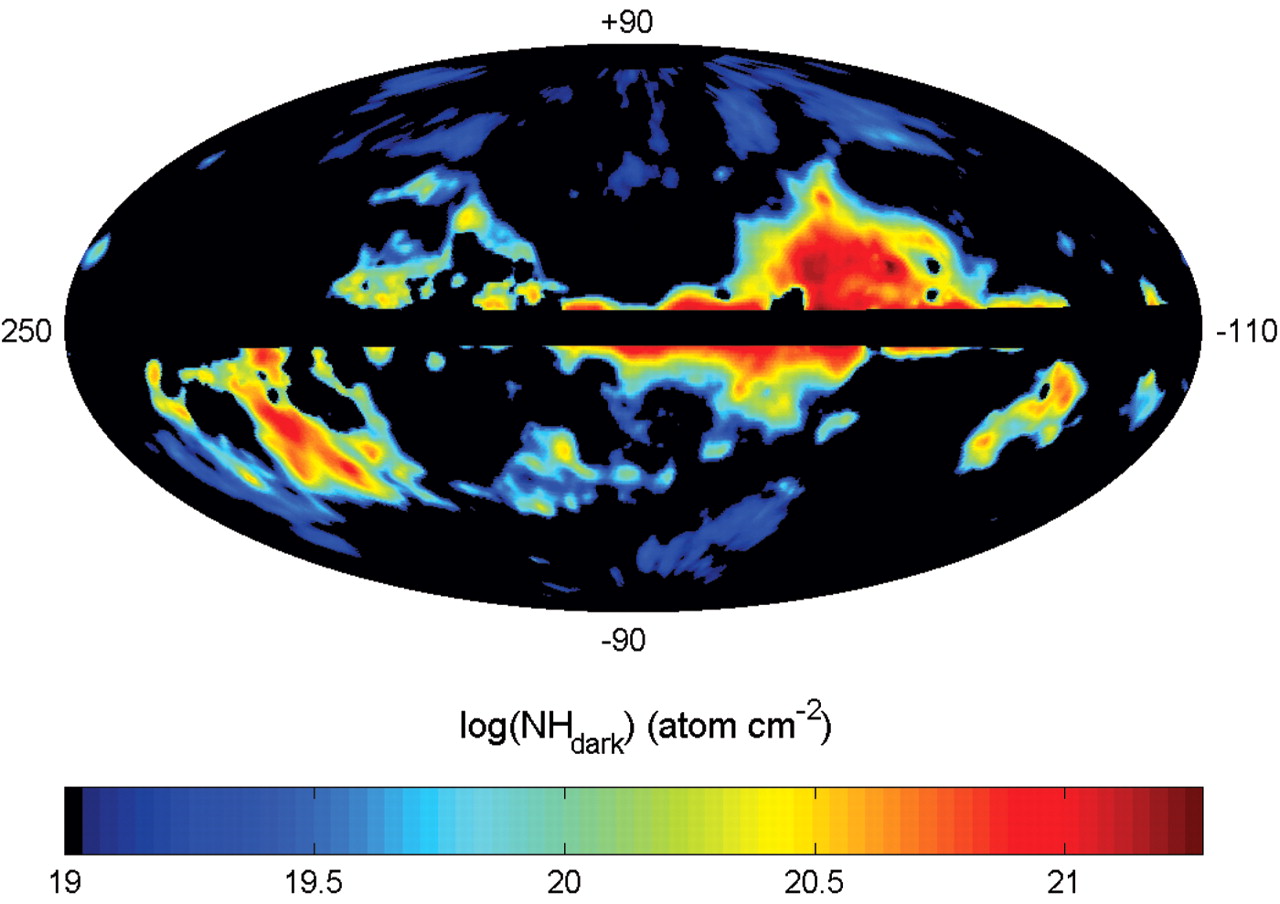 EGRET  g  rays     30% DG
Fermi  g  rays          50% DG

Extinction  (2MASS) 43-71% DG

Herschel Got C+          30%  DG
Grenier et al. 2005, Science, 307, 1292
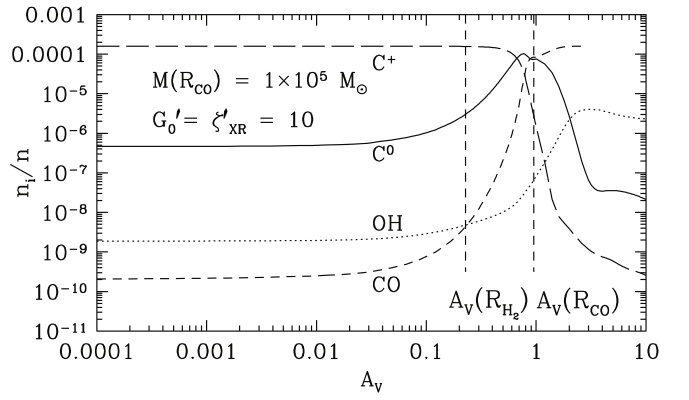 Tielens & Hollenbach 1985
 van Dishoeck & Black 1988
 Madden  et al. 1997  
      (IC 10   80%  PDR with C+/H2)
DAV
--
AV
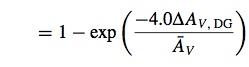 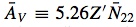 fDG
Wolfire, Hollenbach, & McKee 2010
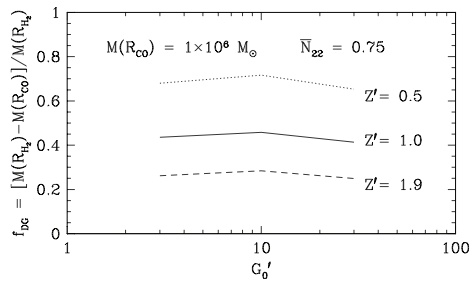 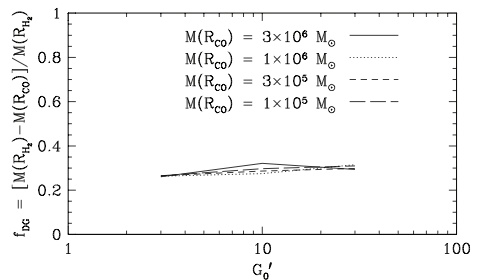 Dark
Gas
Fraction
Dark
Gas
Fraction
Grenier et al. 2005
Pineda et al.  2013
?
Dark Molecular Gas
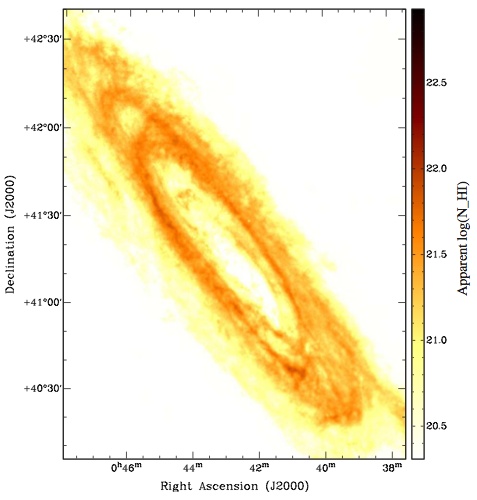 Braun et al. 2009
M31
C+/H2  but no CO
Ntot  -  NHI   - NCO = N Dark Gas
IRAS 100 mm          30%  DG
Planck IR                50%  DG
EGRET  g  rays     30% DG
Assumed thin
Fermi  g  rays          50% DG

Extinction  (2MASS) 43-71% DG

Herschel Got C+          30%  DG
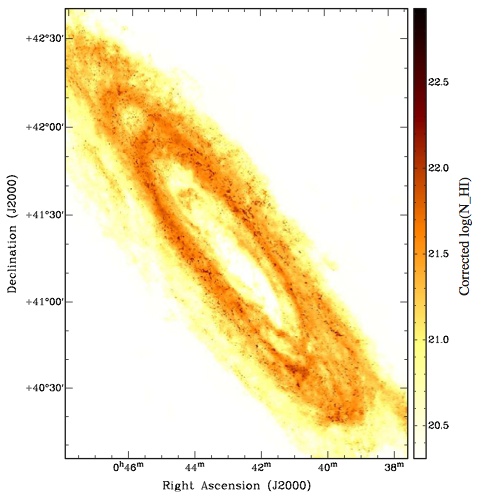 10 x HI column
M31
Hydro Models:
  FUV penetration:
                   Glover & Mac Low 2011
  Distribution of densities:  
                  Glover & Mac Low  2007
  Time dependence: Clark et al 2012
Corrected for 
optical depth
Decomposition of Phases
[CII], N[II]
WNM
Warm  H 
T = 8000 K
n = 0.3 cm-3
Warm H+
 T = 8000 K
 ne = 5 cm-3
WIM
r~ 100s pc
[CII], [OI]
r ~ 100s pc ?
[CII], [NII], 
S[III], O[III]
[CII]
C+/HI
r ~ 10s pc
CNM
OB star
Cold  H
T = 80 K
n = 30 cm-3
H+
H+
Cold   H2
T = 10 K
__
H+
Av = 8
r ~ few pc
C+/H2  “Dark”  CO
CO
[CII],[OI], [CI], H2
PDR Emission
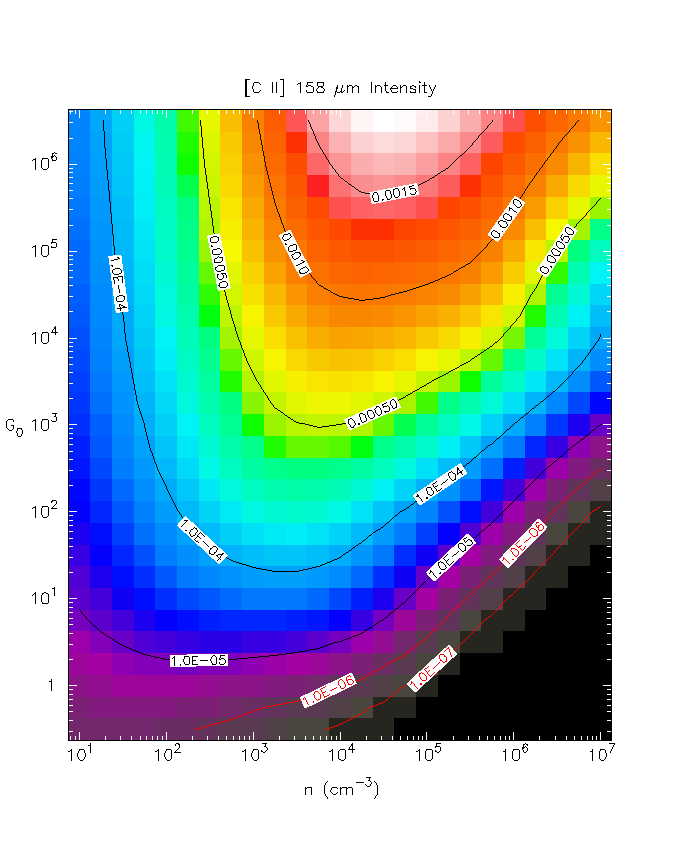 [CII]
Heating Efficiency
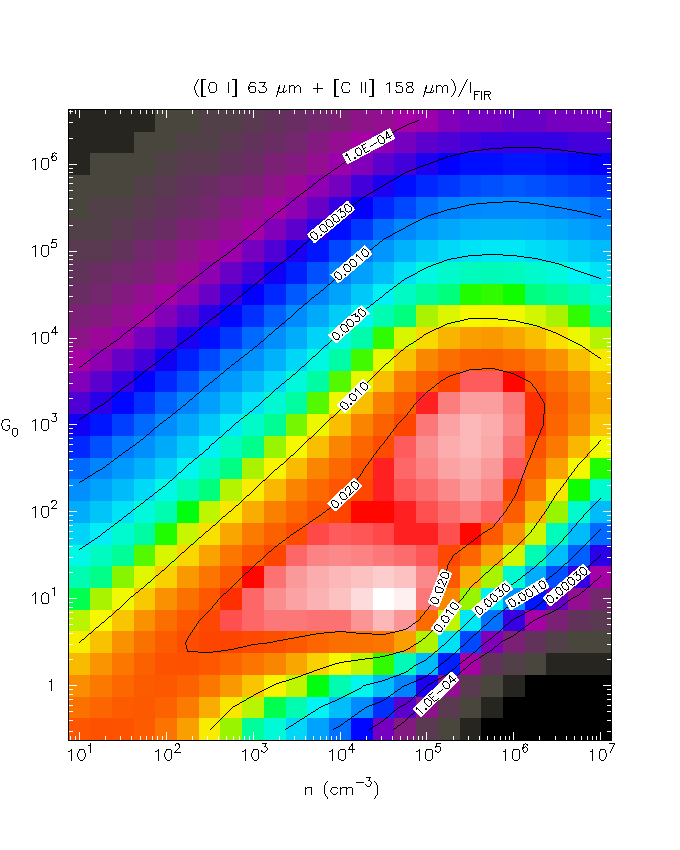 Orion PDR
FUV
FUV
Classic PDRs
G0/n = const
n
n
Kaufman et al. 1999
Kaufman et al. 1999
Diffuse Gas
PDR Emission
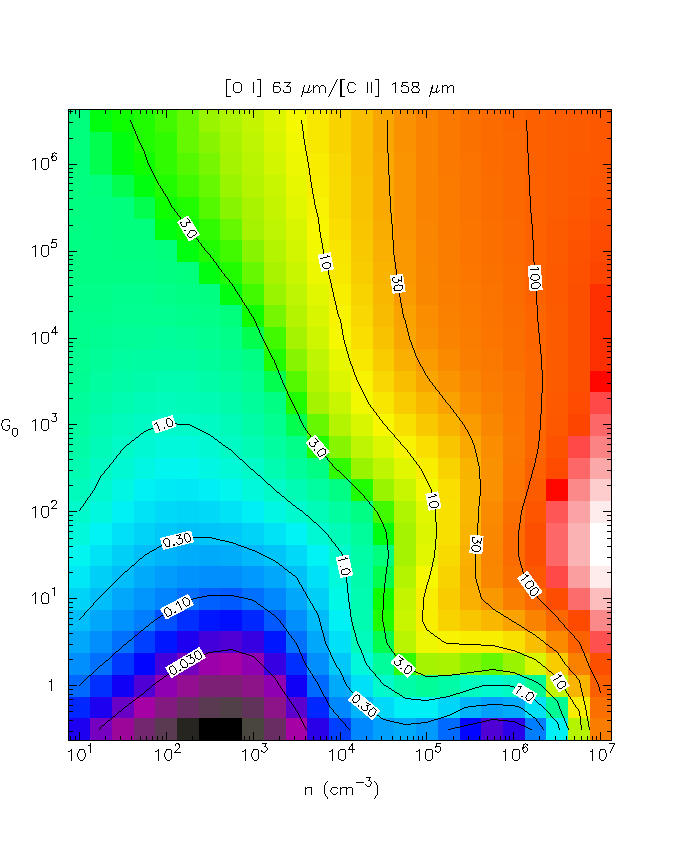 [OI]/[CII]
Heating Efficiency
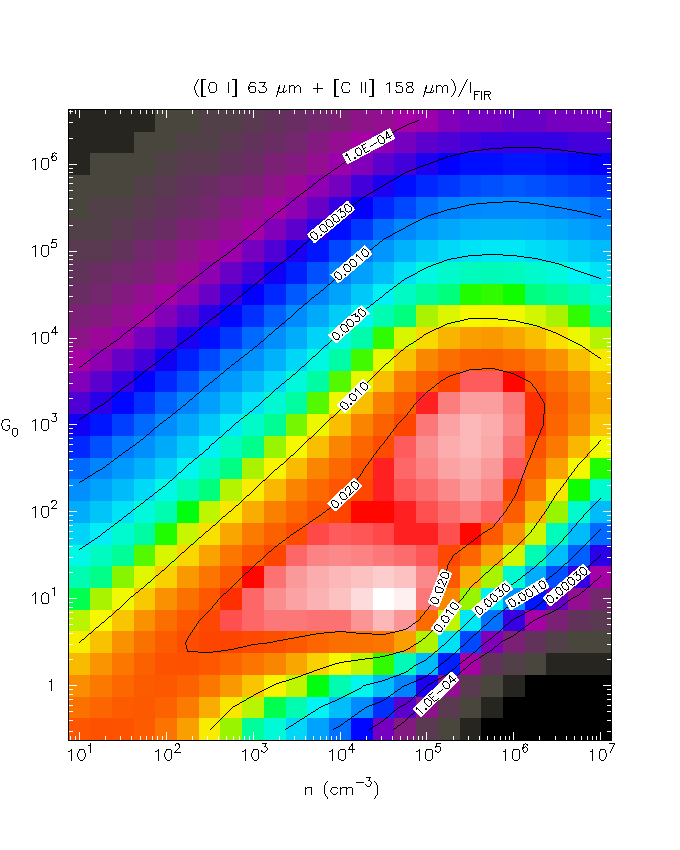 Orion PDR
n[CII]
cr
FUV
FUV
Classic PDRs
G0/n = const
n
n
Kaufman et al. 1999
Kaufman et al. 1999
Diffuse Gas
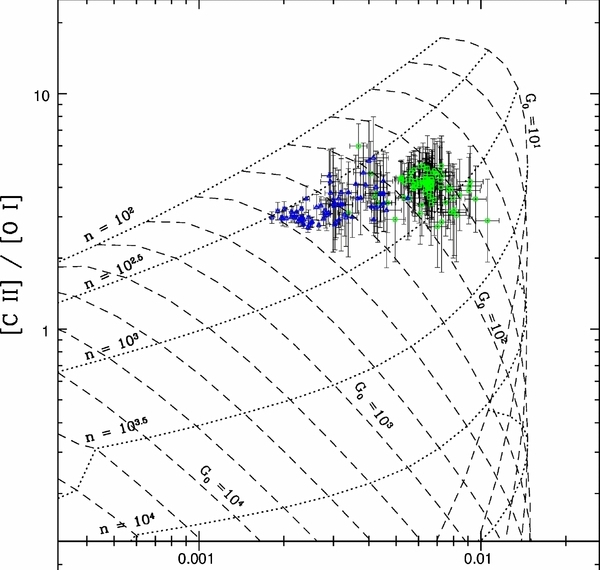 NGC 1097
NGC 4559
10
102
102
103
n
G0
103
104
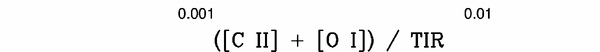 Croxall et al. 2012
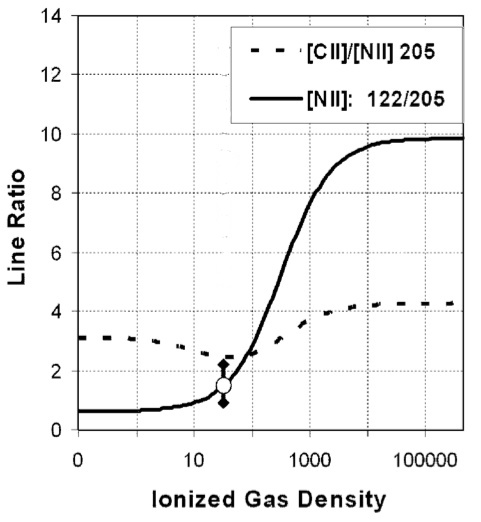 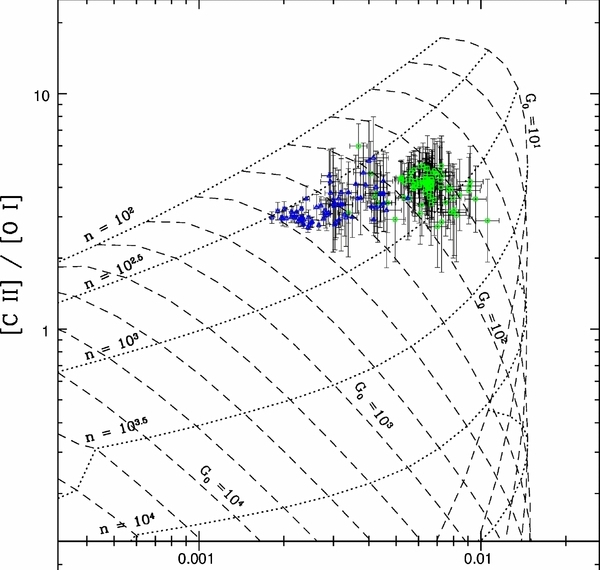 NGC 1097
NGC 4559
10
102
[CII]/[NII] 122
102
103
n
G0
103
104
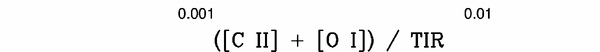 Croxall et al. 2012
Oberst et al. 2006
What ne to use?
Get ne from [SIII] 18.7/33.5  for ne > 102
or
Pick ne = 10
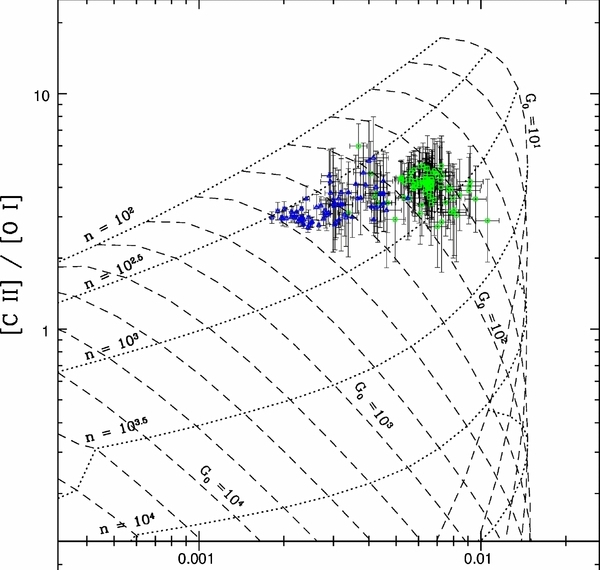 NGC 1097
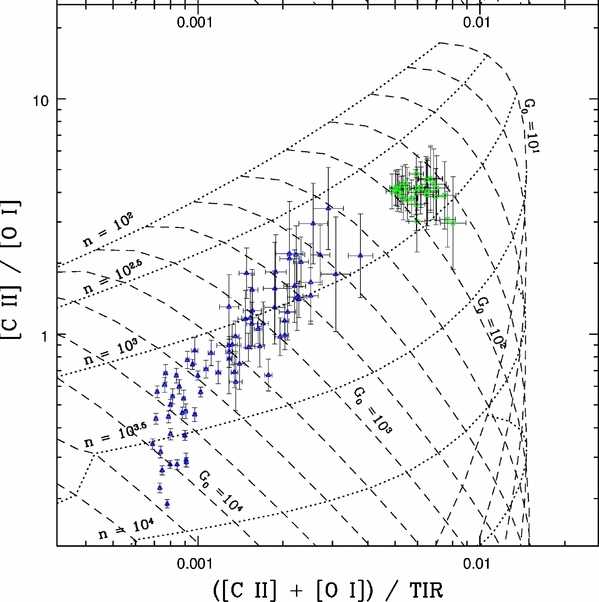 [NII] 122
+ [SIII] 18.7/33.5
NGC 4559
10
102
Ionized Gas
102
103
n
G0
or
[NII] 122 
+ ne = 10
103
104
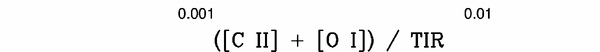 Croxall et al. 2012
Diffuse neutral emission
Constraints from dust emission
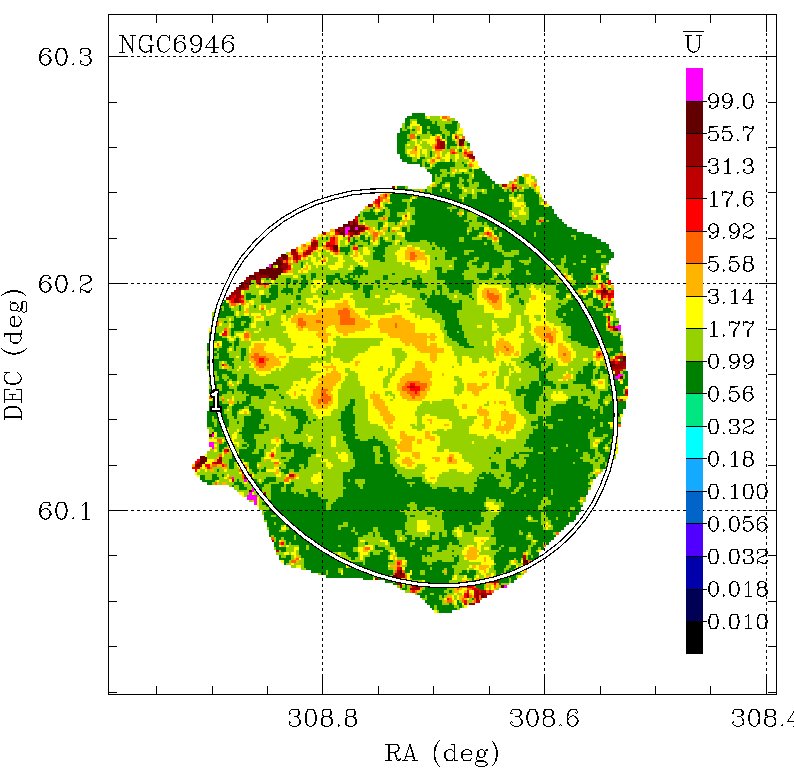 Averge U from dust emission
Draine  & Li 2007
NGC  6946   PACS 160 resolution
~ 165 pc
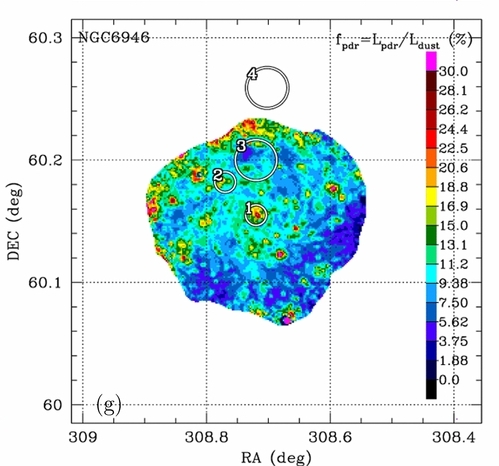 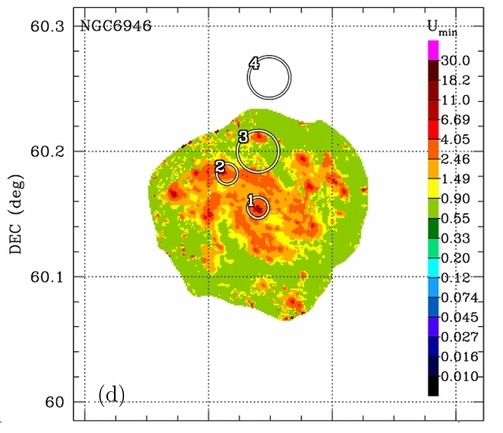 Aniano et al. 2012
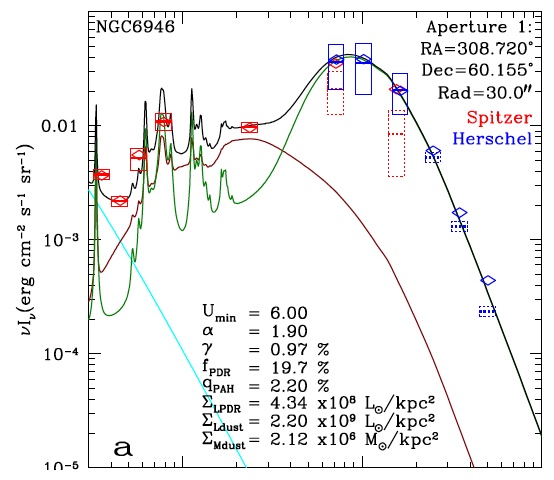 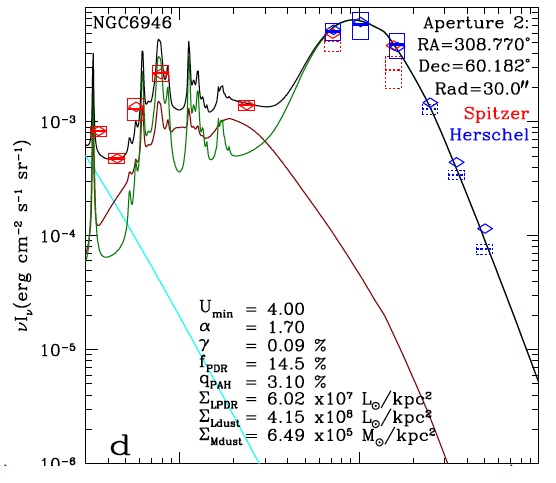 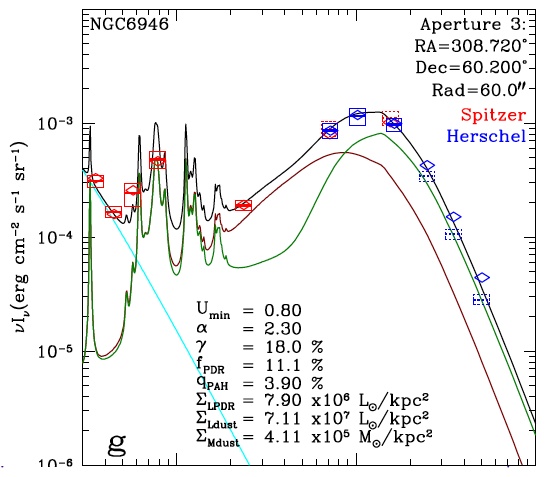 Low  average U  ~ 5, low fPDR < 20%

Diffuse gas + low U on GMCs

Also Cubick et al. 2008, Pineda et al. (2010 , 2013) find U < 100

Wolfire, Hollenbach in prep:  average U on  GMCs  ~10-30
Aniano et al. 2012
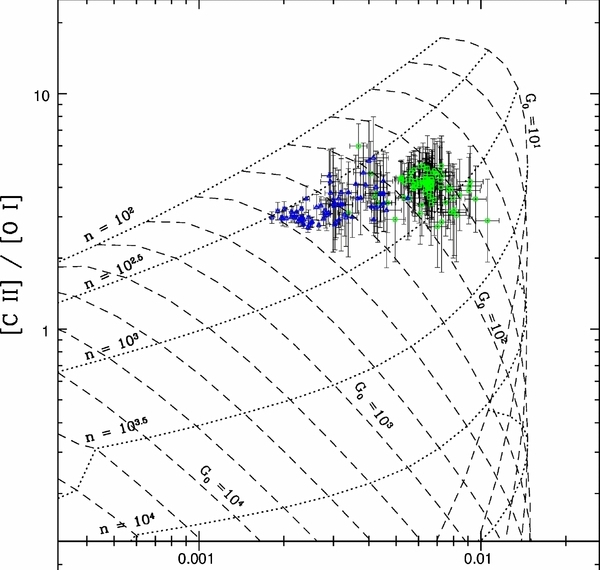 NGC 1097
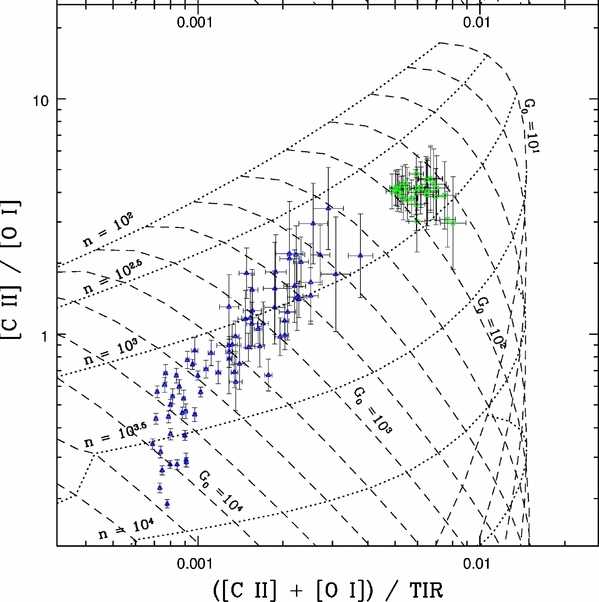 [NII] 122
+ [SIII] 18.7/33.5
NGC 4559
10
102
Ionized Gas
102
103
n
G0
or
[NII] 122 
+ ne = 10
103
104
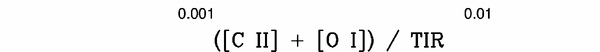 Croxall et al. 2012
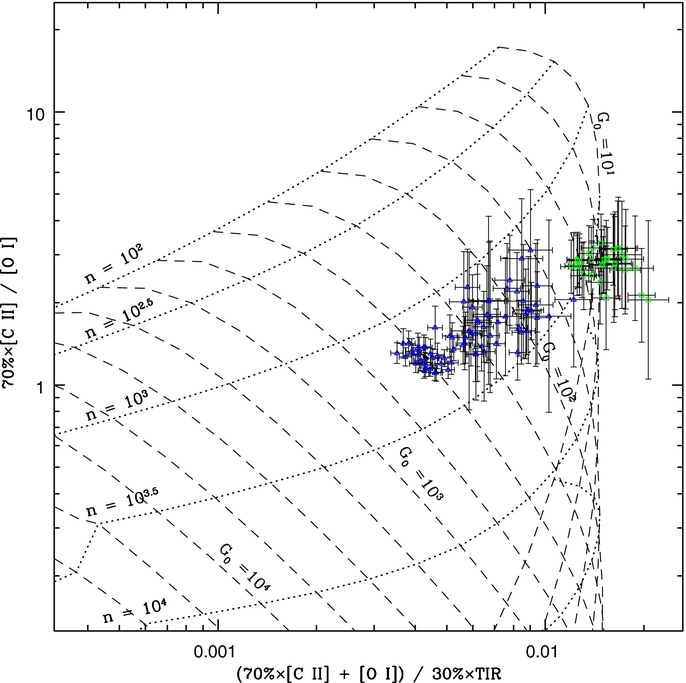 Diffuse Gas
30%  of  [CII]
[NII] 122 
+ ne = 100
PACS [CII]
[OI]
M33 HII Region
PACS [CII] [OI]
LMC-N 11B
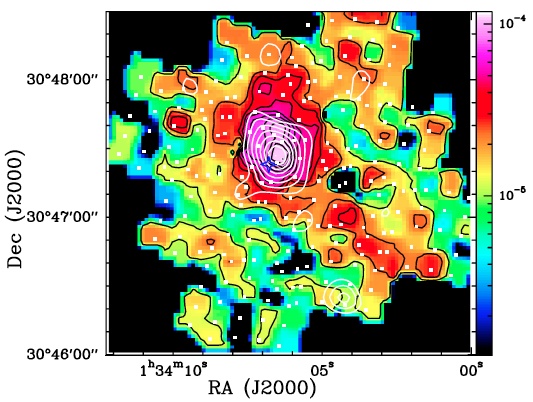 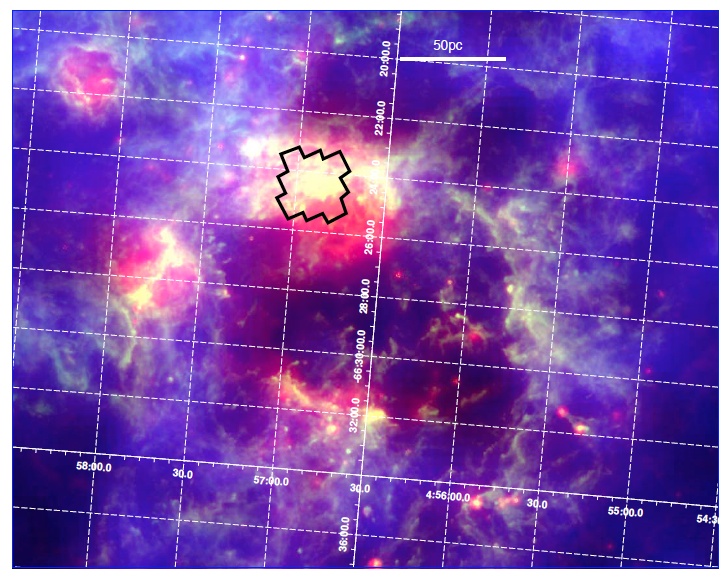 Mookerjea et al. 2011  HerM33es
Lebouteiller et al. 2012 SHINING
20-30%  [CII] ionised gas
80-70%  [CII] neutral PDR
5-15%  [CII] diffuse ionised 
85-95%  [CII] neutral PDR
Haro 11
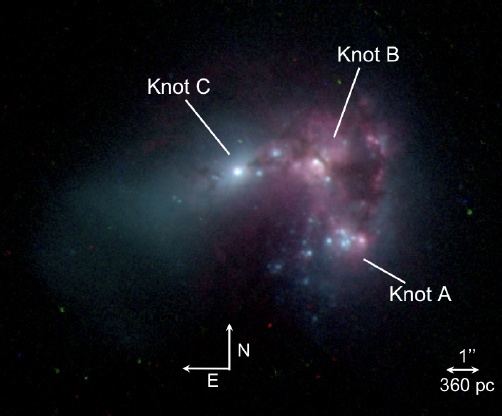 Cormier et al. 2012
90%  [CII] diffuse
10%  [CII] neutral PDR
NGC 3521
KINGFISH
SINGS
Herschel  PACS
Spitzer IRS
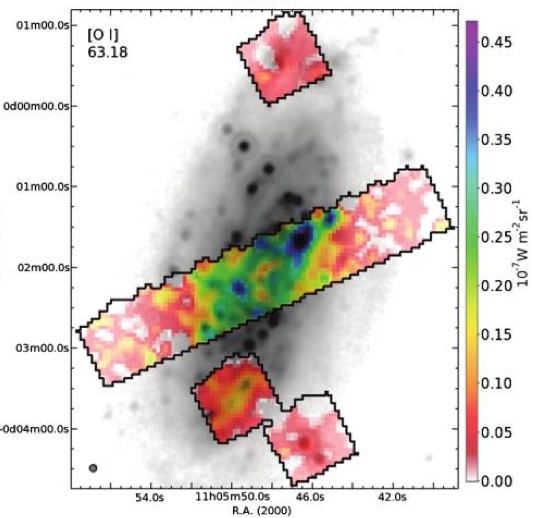 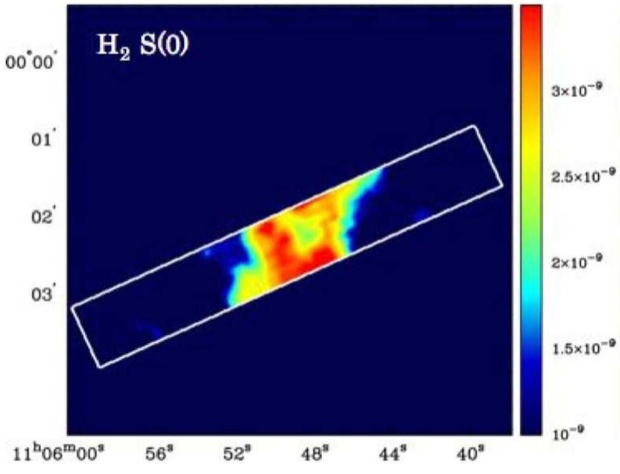 DE/k ~ 510 K
DE/k ~ 229 K
FWHM  250 pc
Kennicutt et al. 2011
Brunner et al. 2009
X-rays  ?               Meijerink et al. 2007
Cosmic Rays ?     Meijerink et al. 2011
Shocks ?               Appleton et al. 2006 
Turbulent Dissipation ?    Godard et al. 2009
Large scale mechanical energy dissipation   ?
Roussel et al.  2007
[Speaker Notes: [CII] versus 24 um.]
Phase Distribution Constraints from OVI
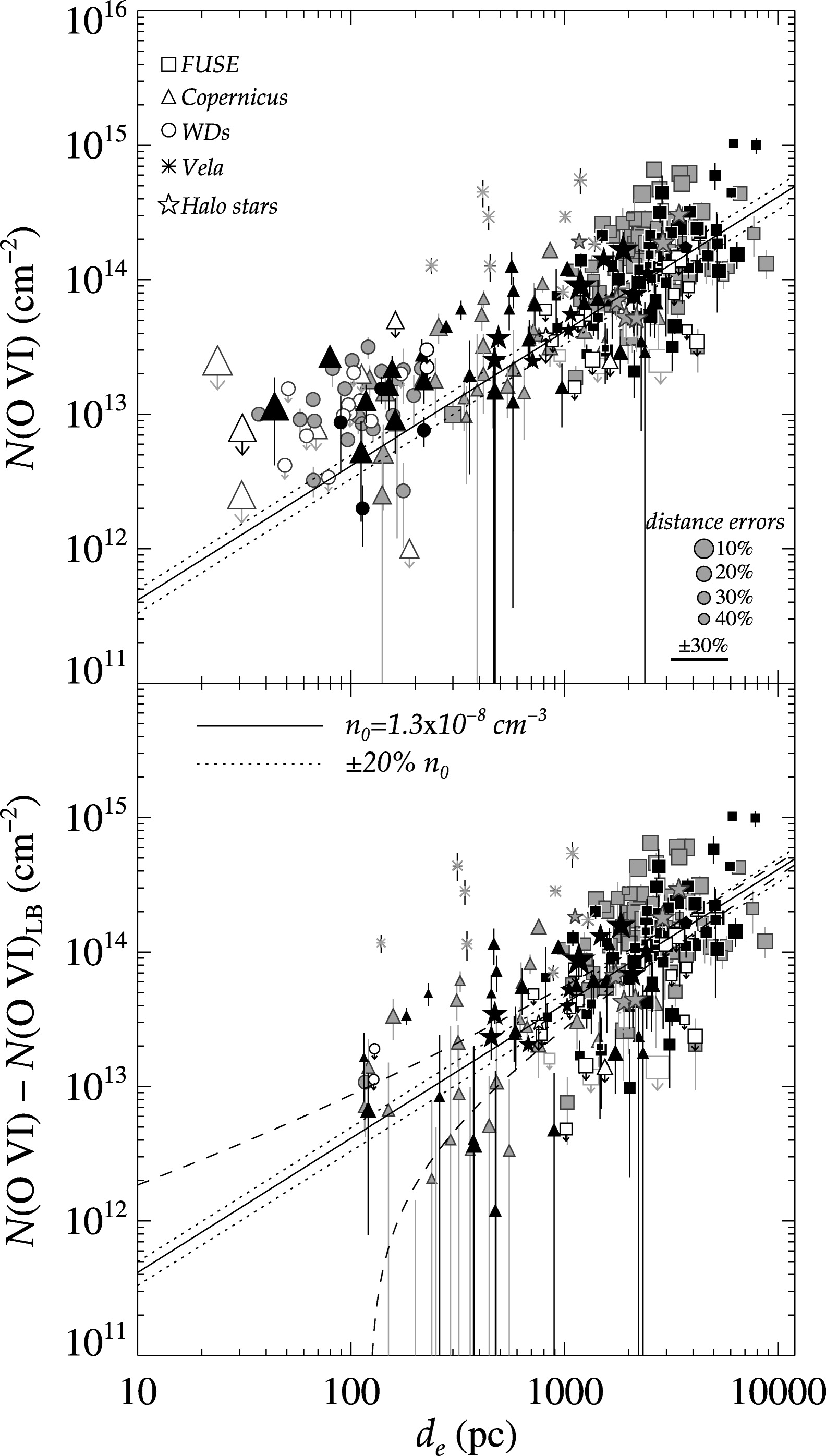 N(OVI) from FUV absorption line of OVI
n0 = 1.3x10-8 cm-3
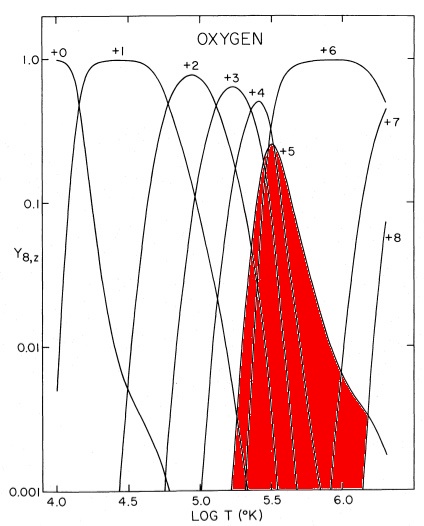 WNM
X-RAY
Conductive interfaces
Turbulent mixing layers
                 de Avillez  & Breitschwerdt 2005
Bowen et al. 2008
Phase Distribution Constraints from OVI
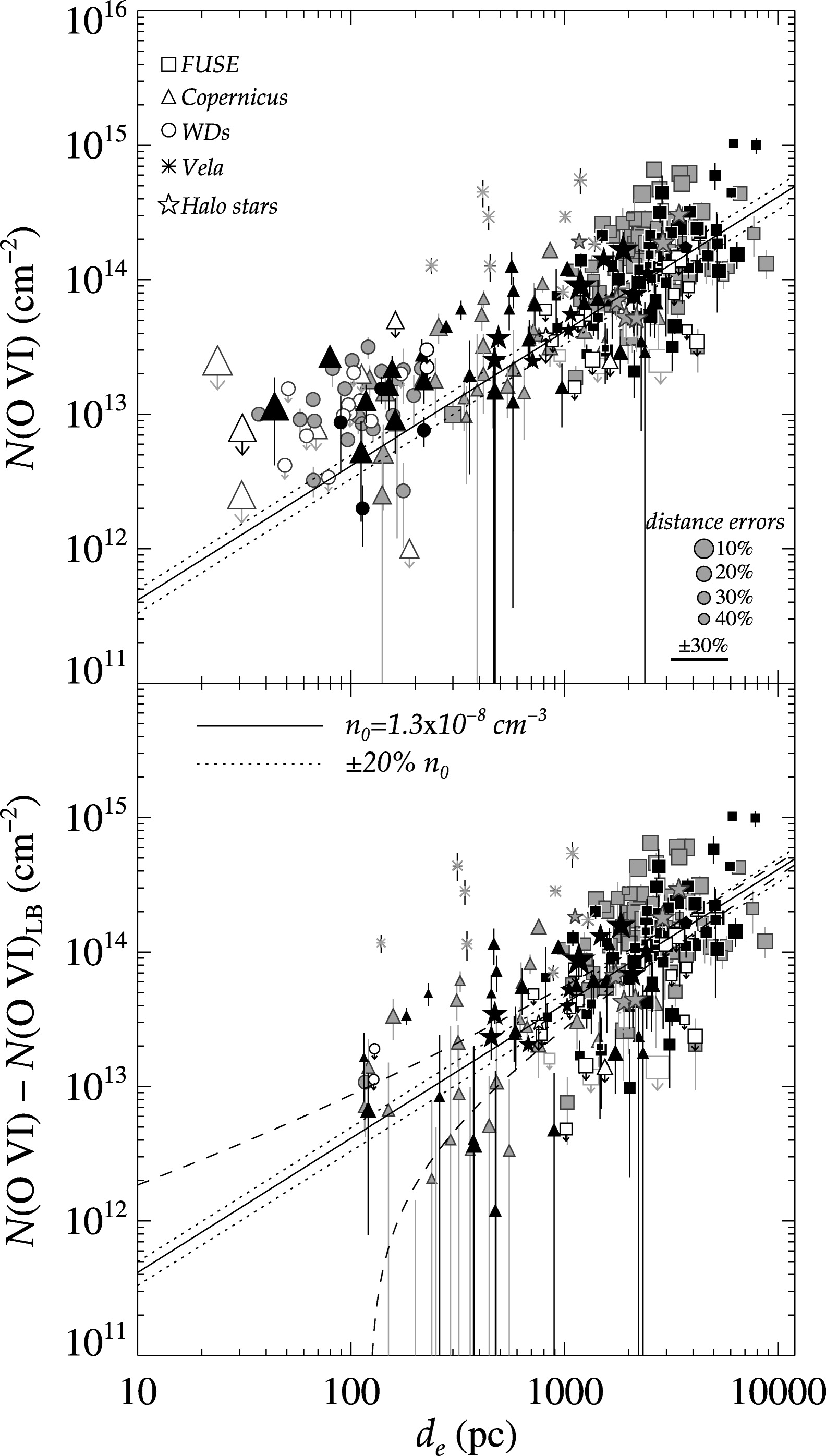 N(OVI) from FUV absorption line of OVI
n0 = 1.3x10-8 cm-3
n(OVI)  only few 10-8 cm-3
   D. Cox numerous

MO too much OVI
Slavin & Cox clouds in WNM reduces OVI
Reality!
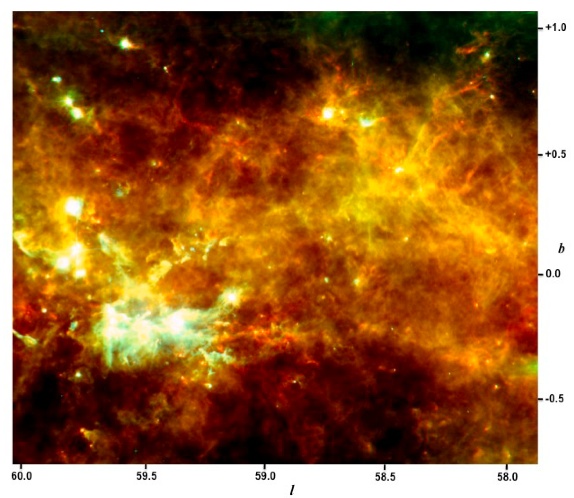 Bowen et al. 2008
Phase Distribution Constraints from OVI
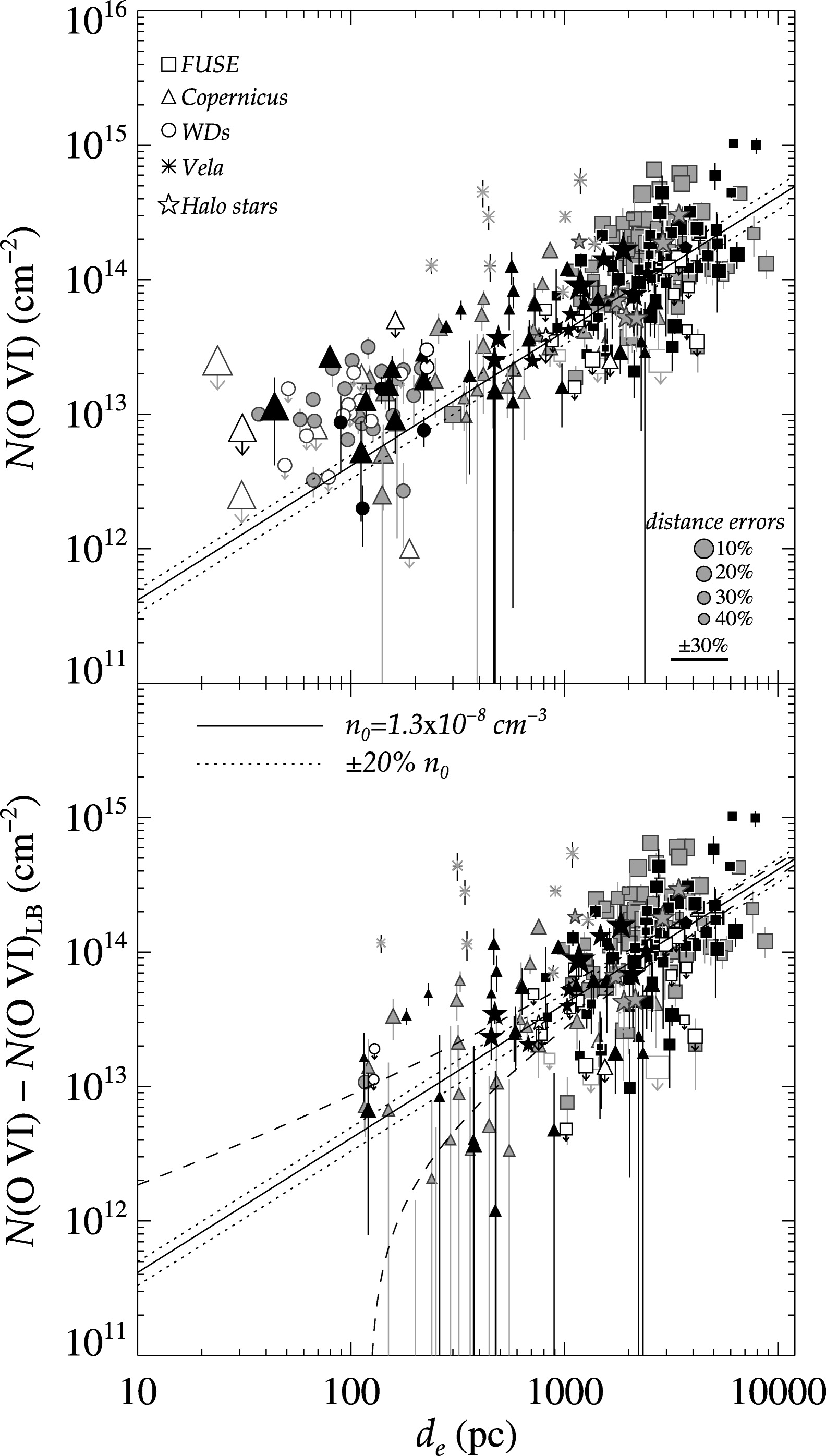 N(OVI) from FUV absorption line of OVI
n0 = 1.3x10-8 cm-3
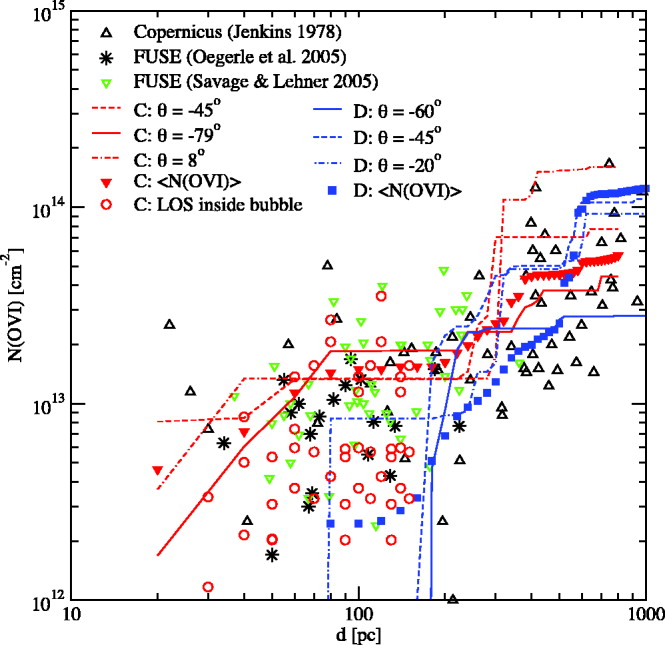 de Avillez  & Breitschwerdt 2005
Bowen et al. 2008
[Speaker Notes: The key is getting the proper mix of HIM, and cooler WNM, and getting the hot gas to mix in turbulent interfaces]
Conclusions
1.)CNM pressure distribution width set  by turbulence  but median 
     set by two-phase pressure.

2.)Tenatively: the mass fraction of in-plane thermally unstable gas is 
    not very high. I am waiting for better statistics.

3.)The mass fraction of out-of-plane thermally unstable gas IS high

4.)Self-regulating cycle (pressure, star formation, phase transitions)
    maintains the two-phase pressure in the midplane

5.)Dark gas. How do models compare with observations (at low Z). 
   Could it be substaintially HI and not H2? Do hydro models produce
   more DG? 

6.) Ample evidence for small scale mechanical heating/turbulent 
     dissipation.  Can this dominate at large scale in diffuse gas?
Conclusions
7.) [CII] mainly comes from moderate n and moderate to low G0    
     PDRs plus some neutral diffuse gas (mainly in outer galaxy).

8.)WIM/HII contribution to [CII] is uncertain  ~ 30%

9.)OVI constraints. Must not overproduce OVI. Likely
    comes from turbulent mixing regions  between HIM/CNM/WNM